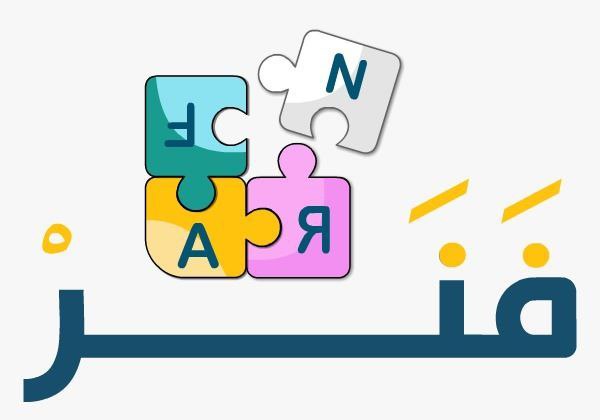 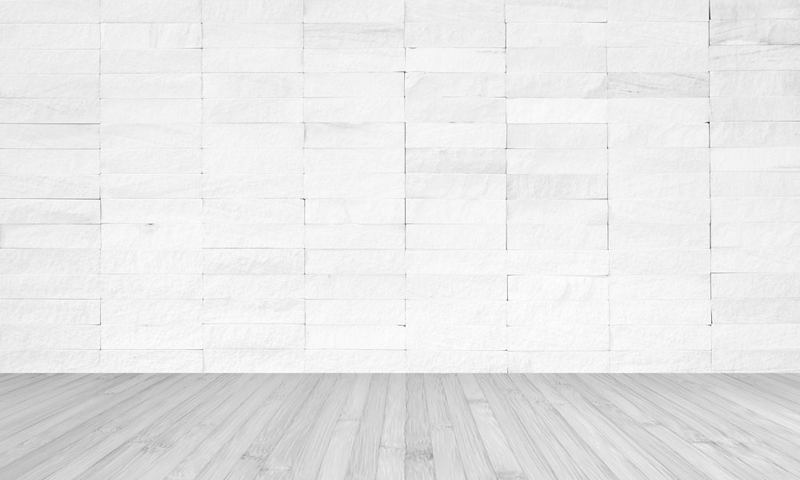 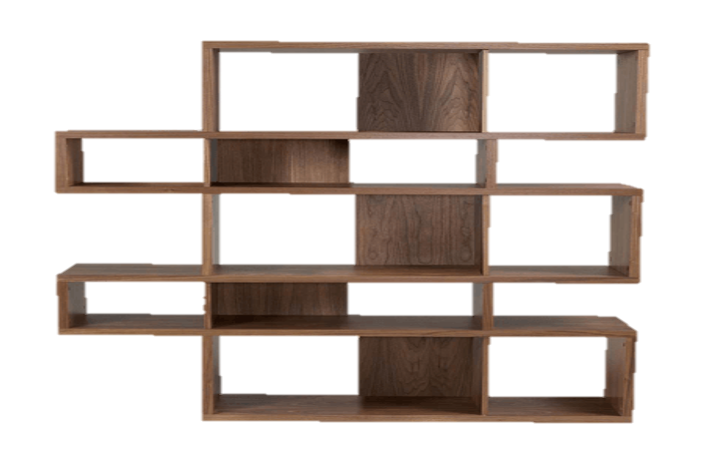 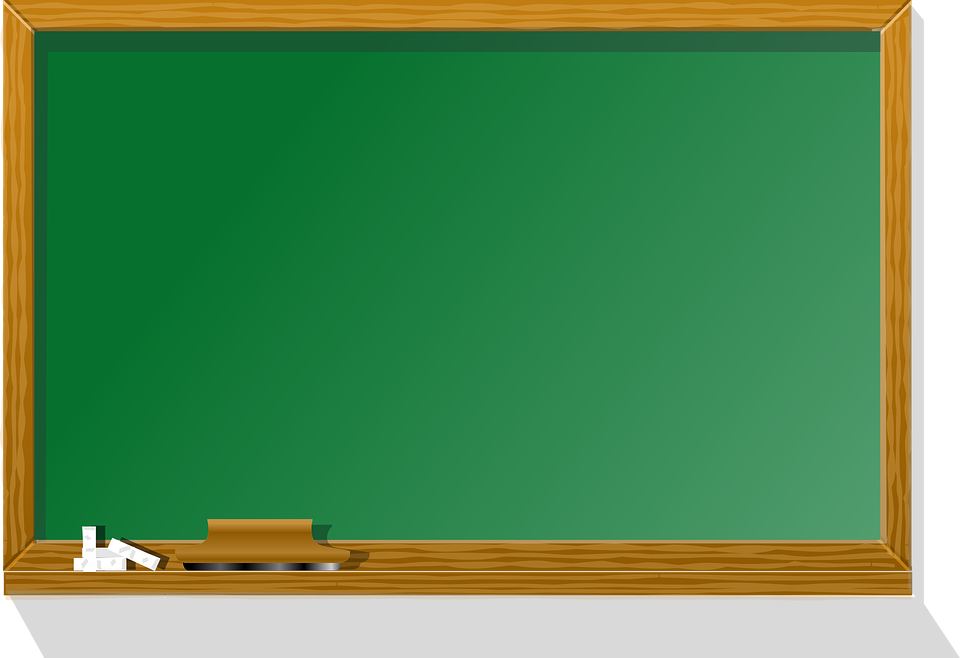 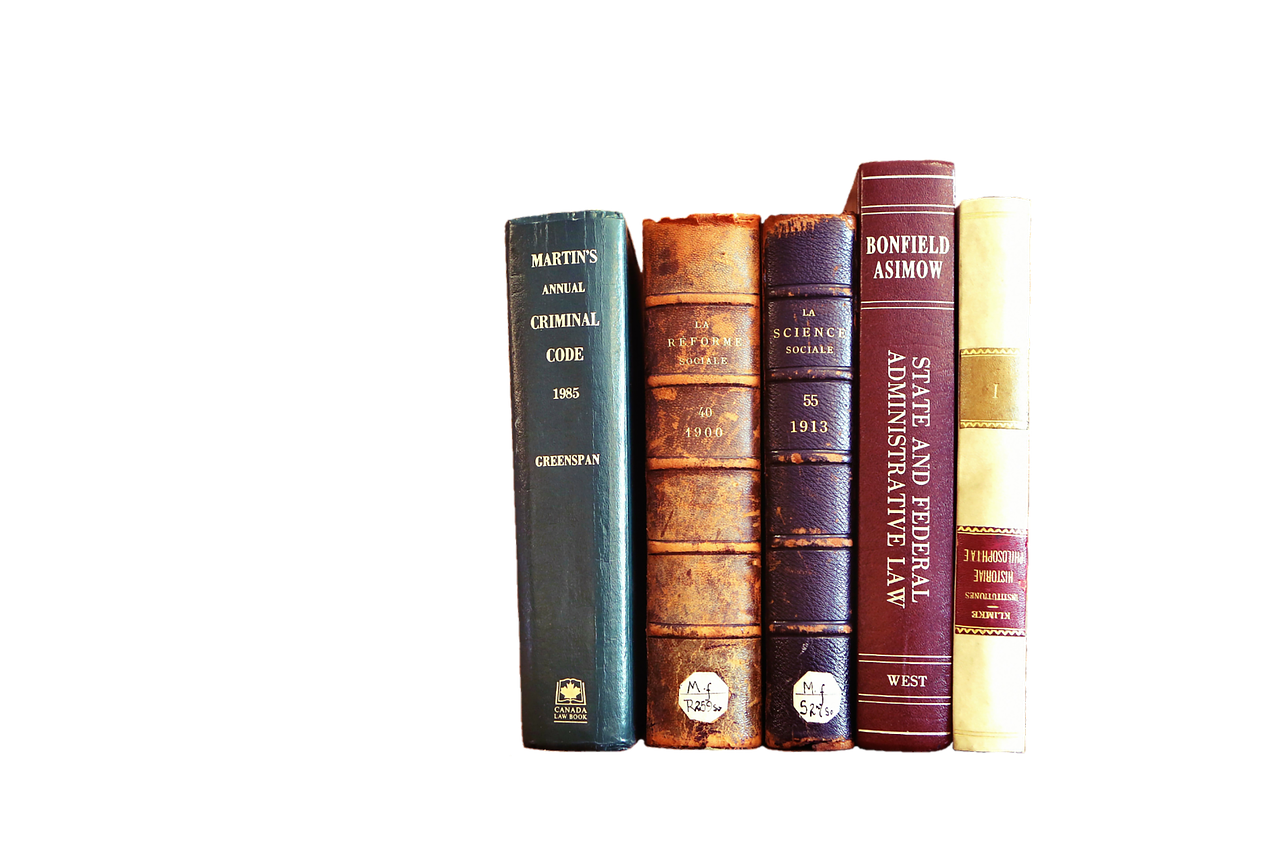 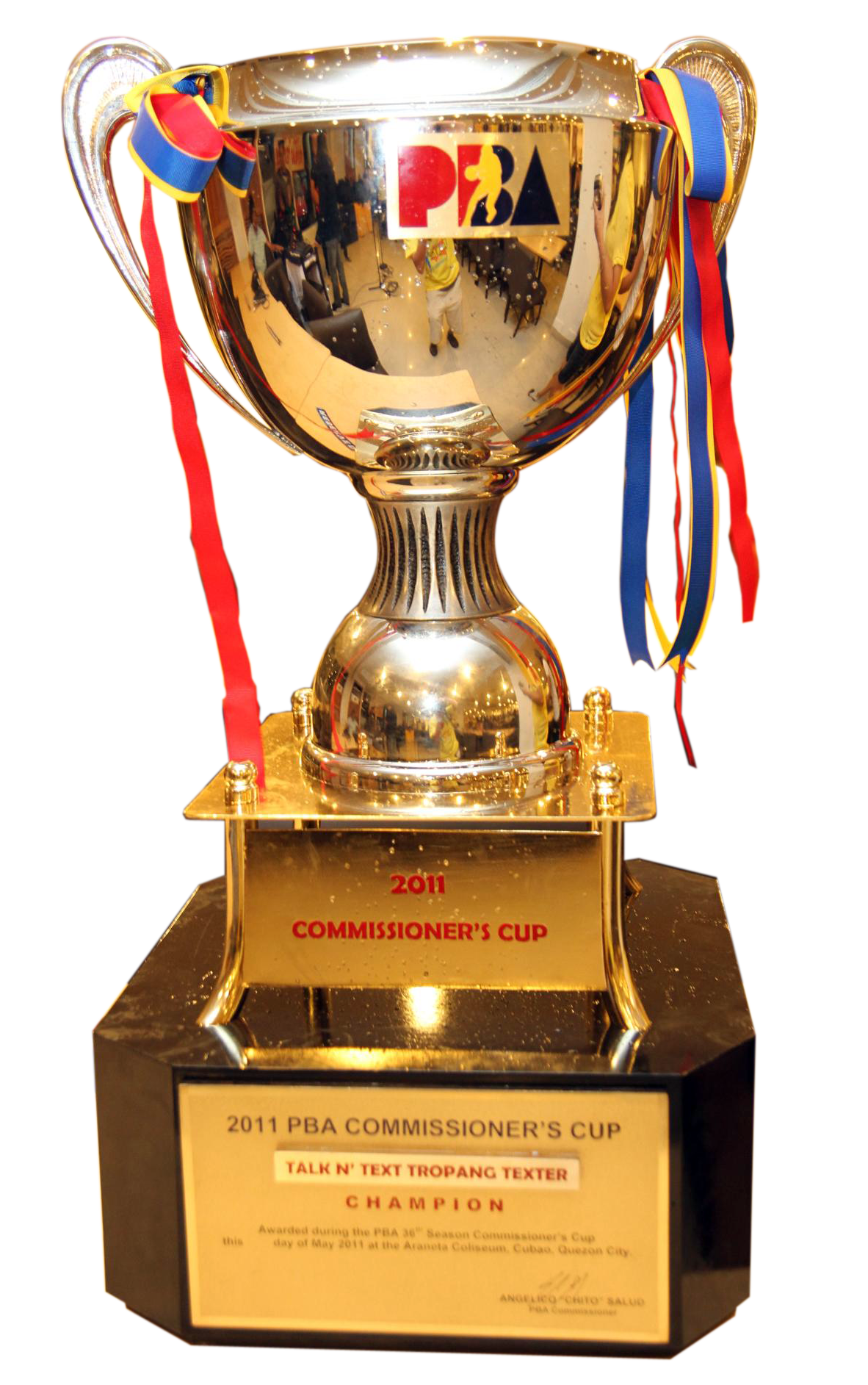 حكايات جدتي1
موضوع الدرس
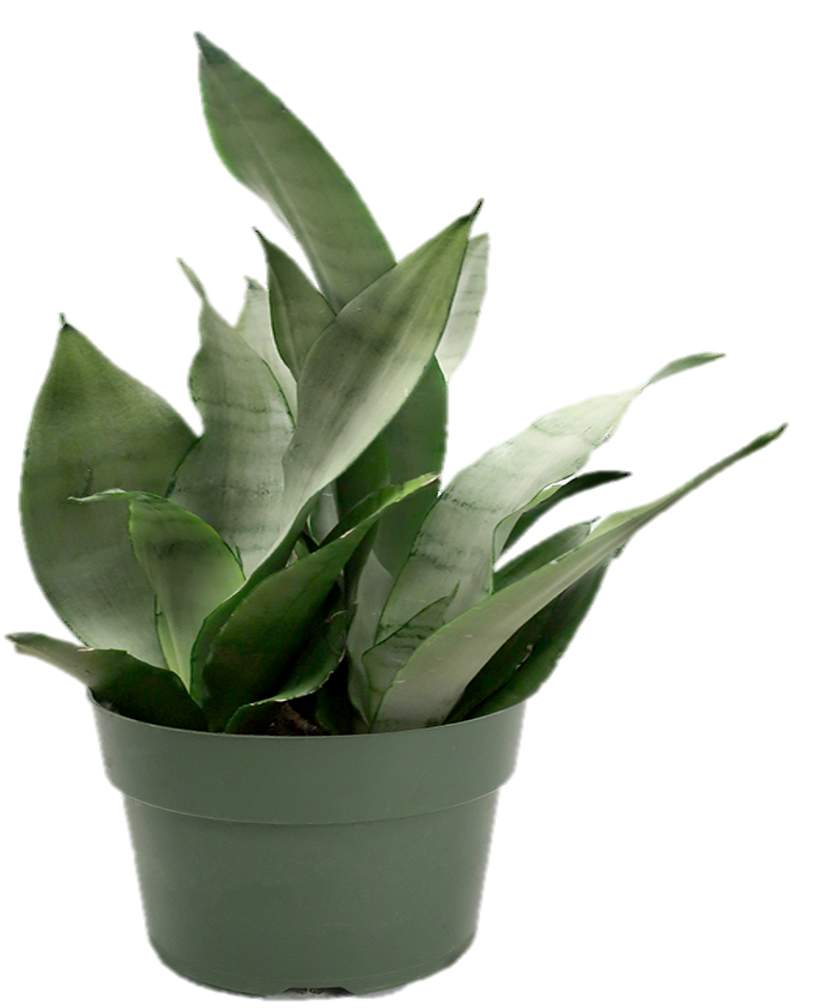 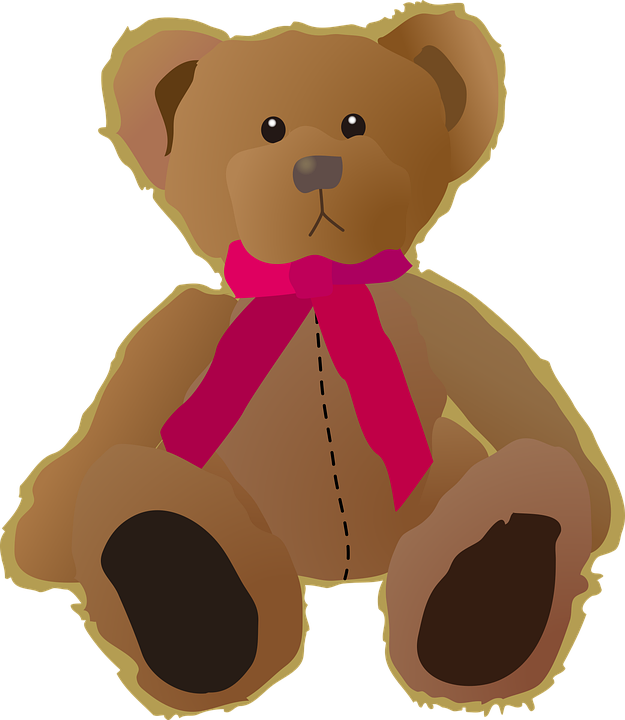 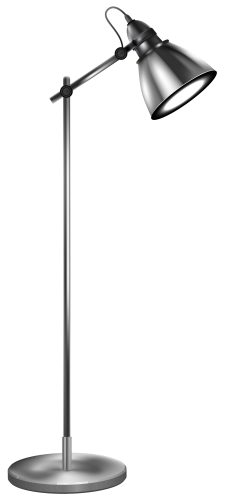 معيار المنهج
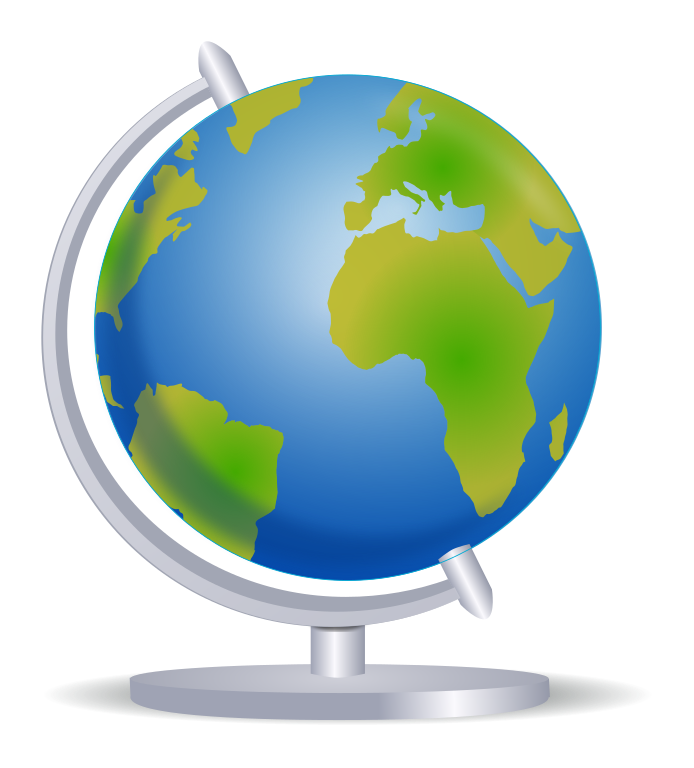 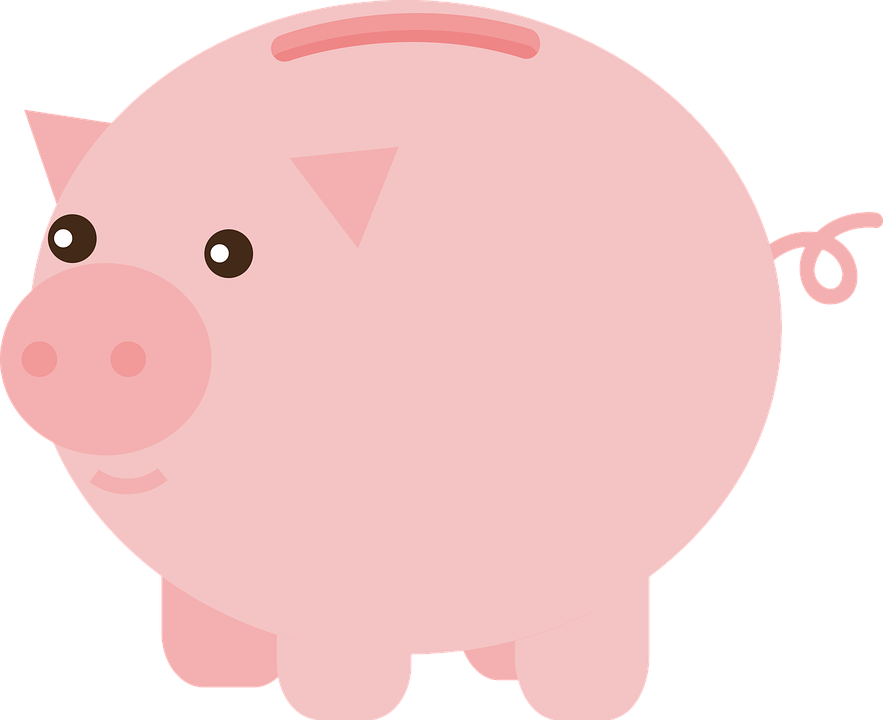 (2-2) يختار معلومة أو أكثر من النص
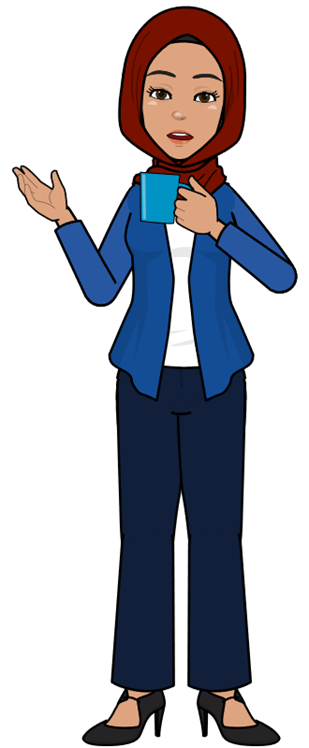 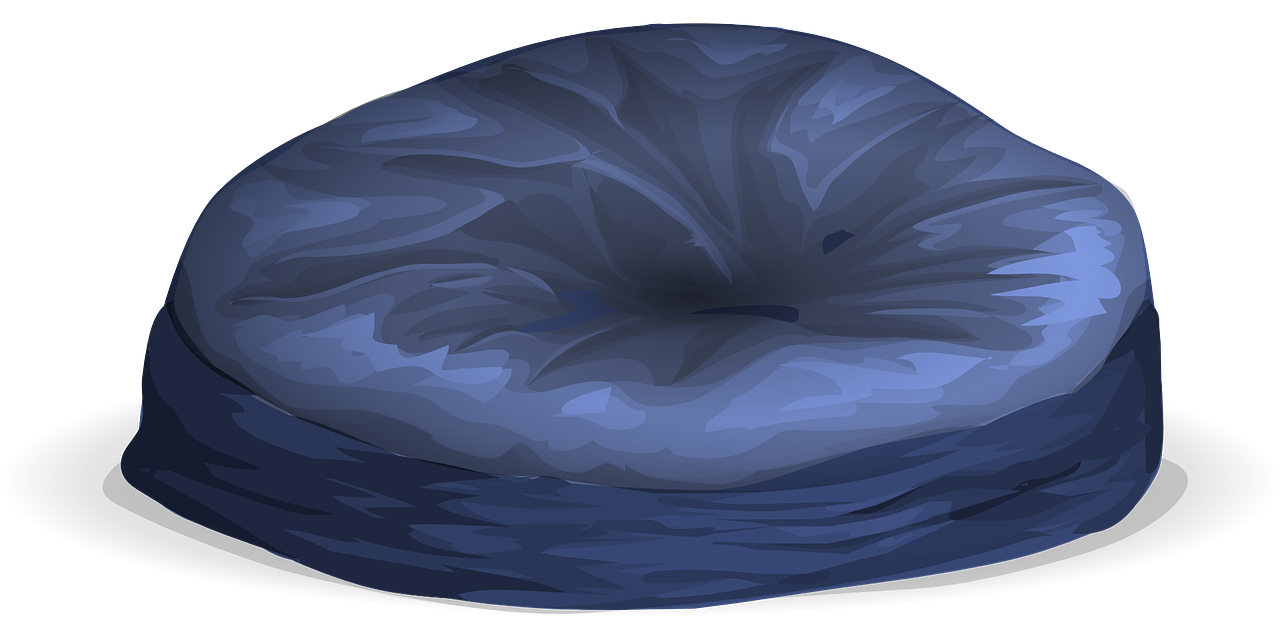 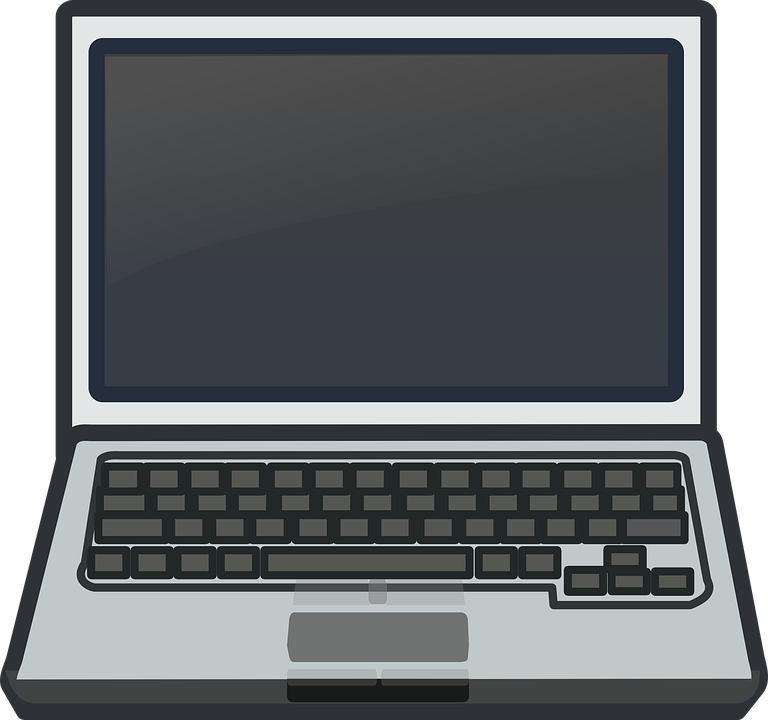 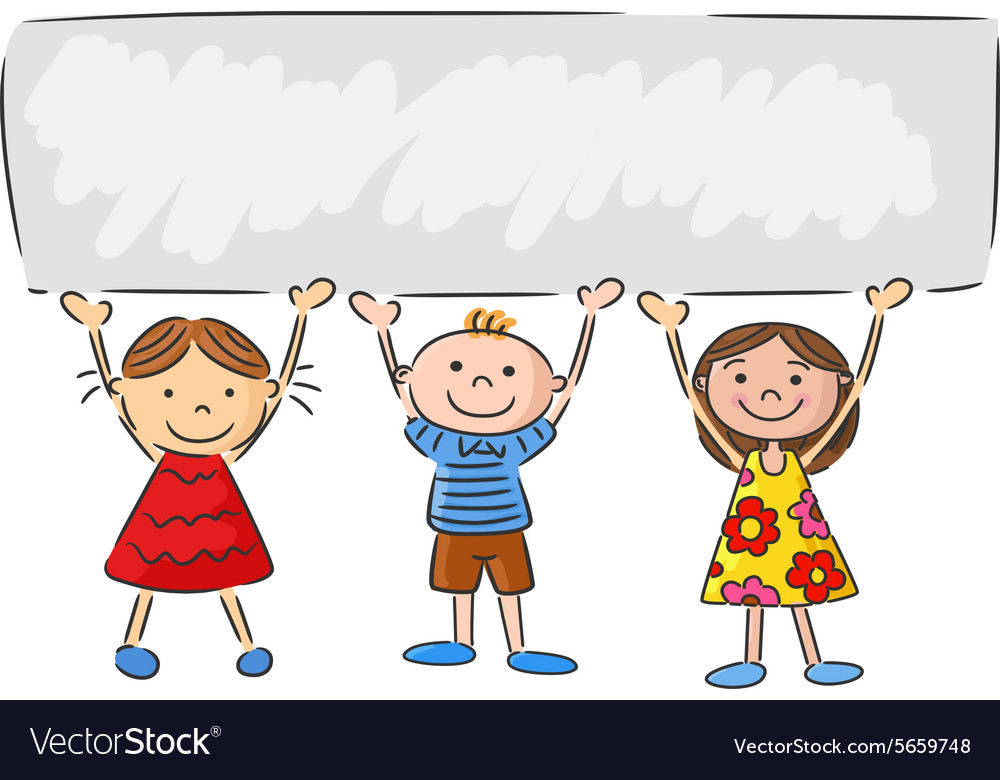 التمهـــيد :
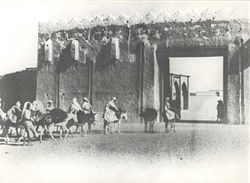 في القرن السادس عشر تأسست المدينة وكان غالب سكانها منذ تأسيسها يمتهنون الغوص على اللؤلؤ والتجارة البحرية بين الهند وشبه الجزيرة العربية
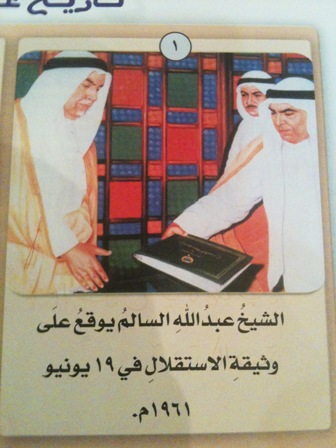 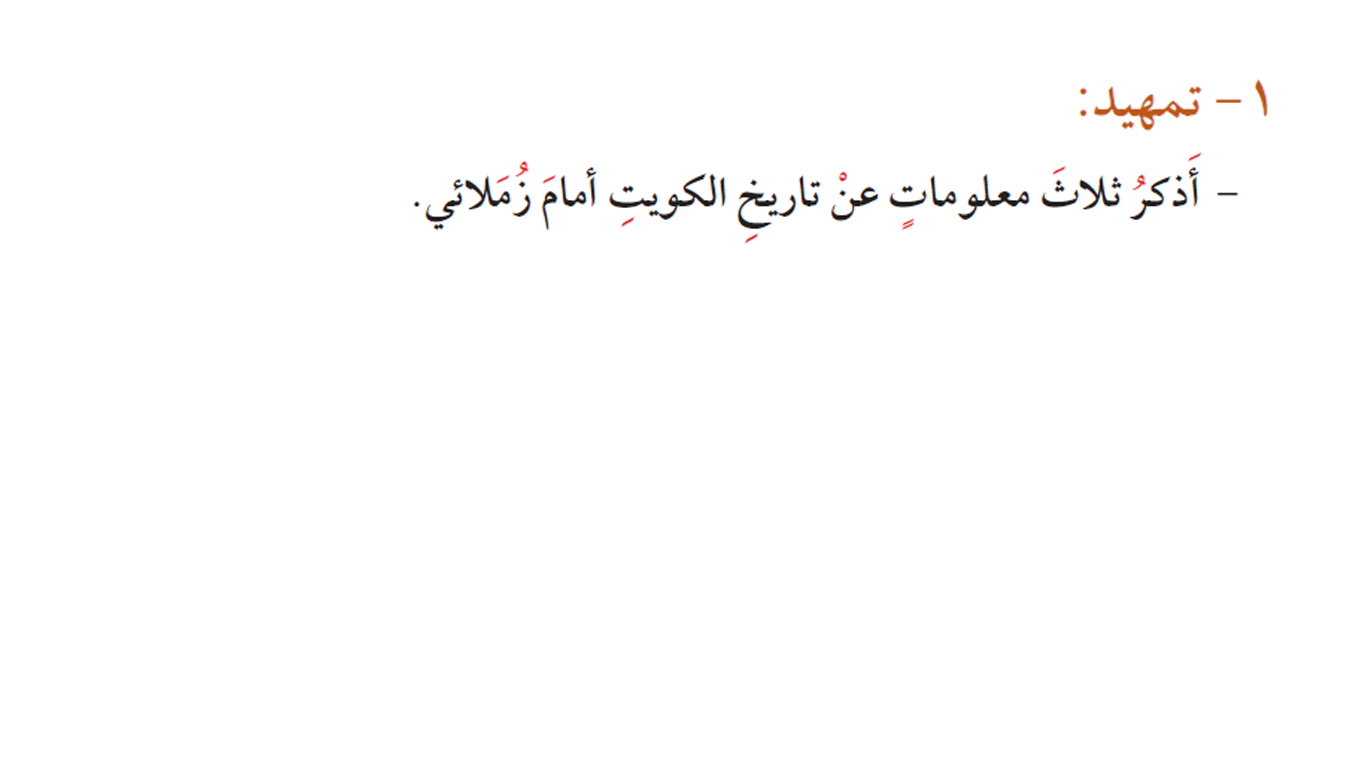 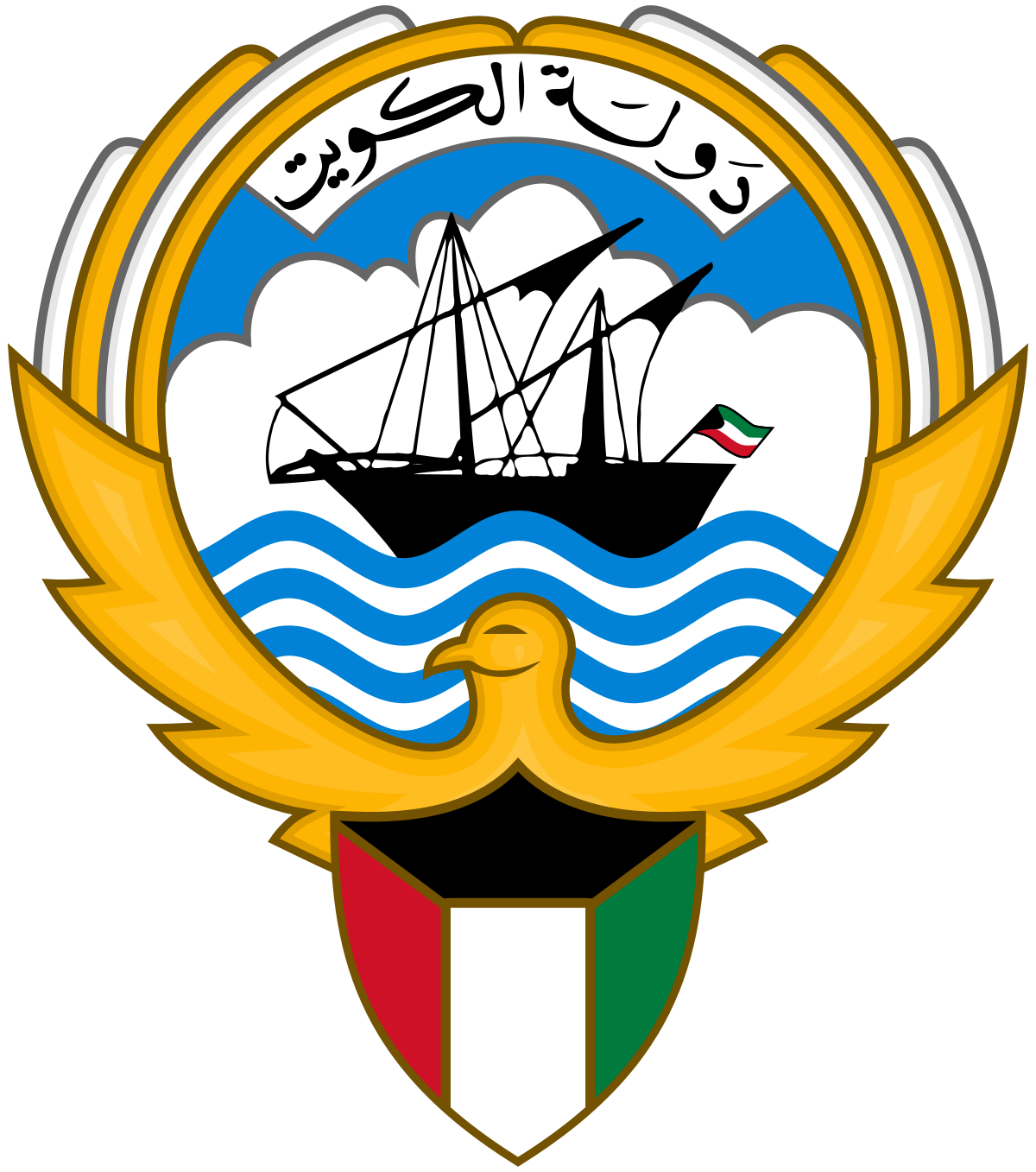 1- ( تأسست مدينة الكويت في القرن السادس عشر ( 1601 - 1700م ).
2- كان سكّان الكويت يمتهنون الغوص على اللؤلؤ والتجارة البحرية بين الهند وشبه الجزيرة العربية.
3- استقلت الكويت في 1961.
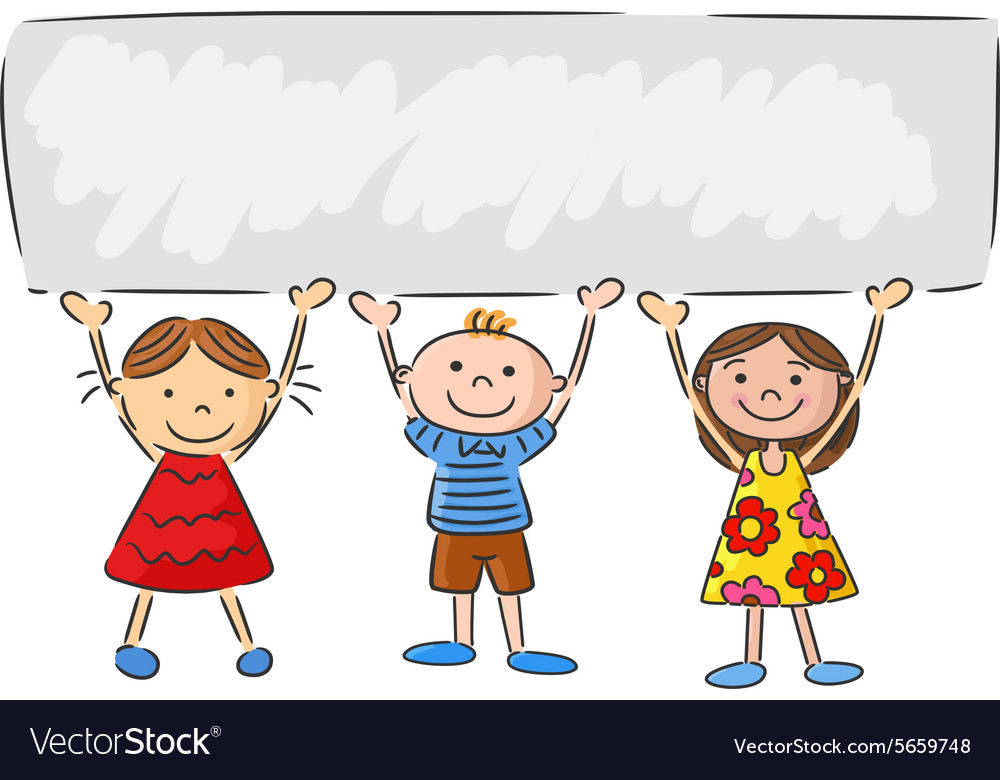 القراءة:
اختاري لوناً يا جميلتي
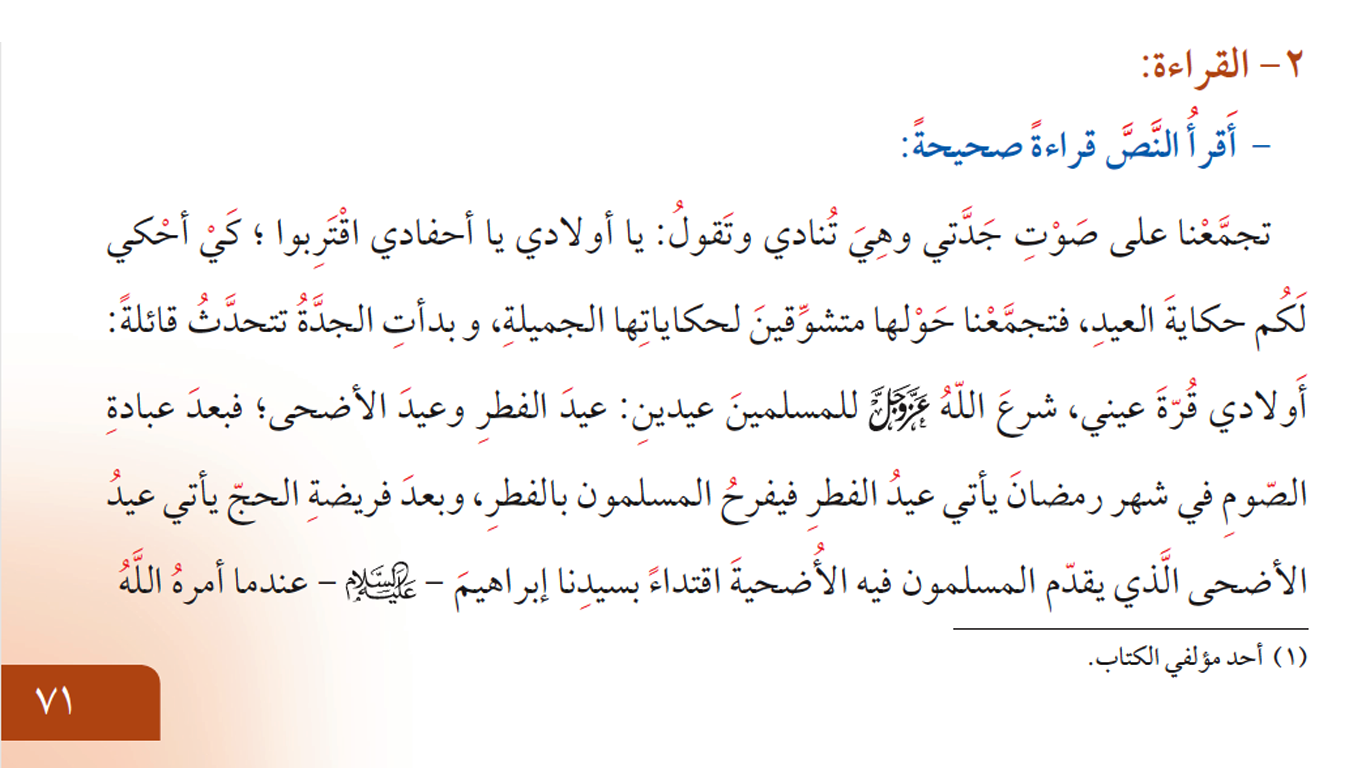 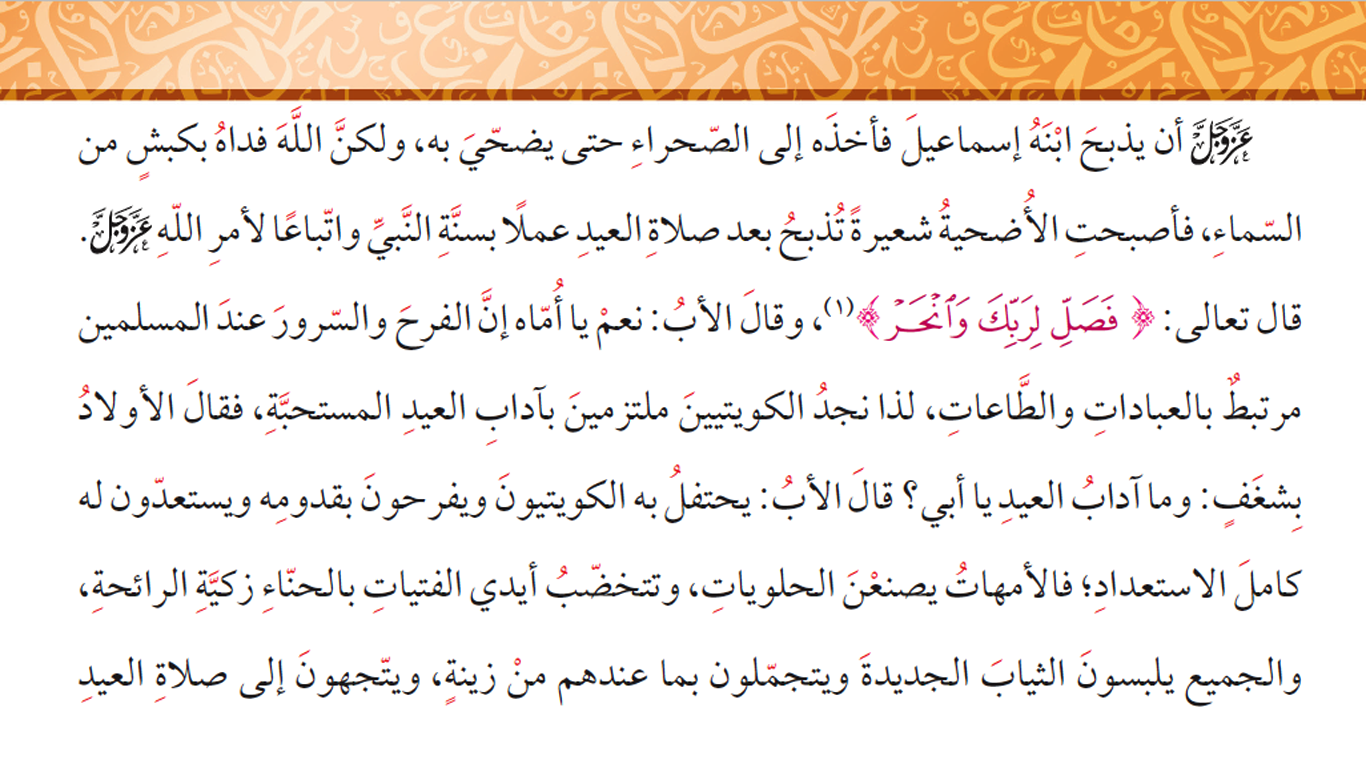 من يريد بوظة
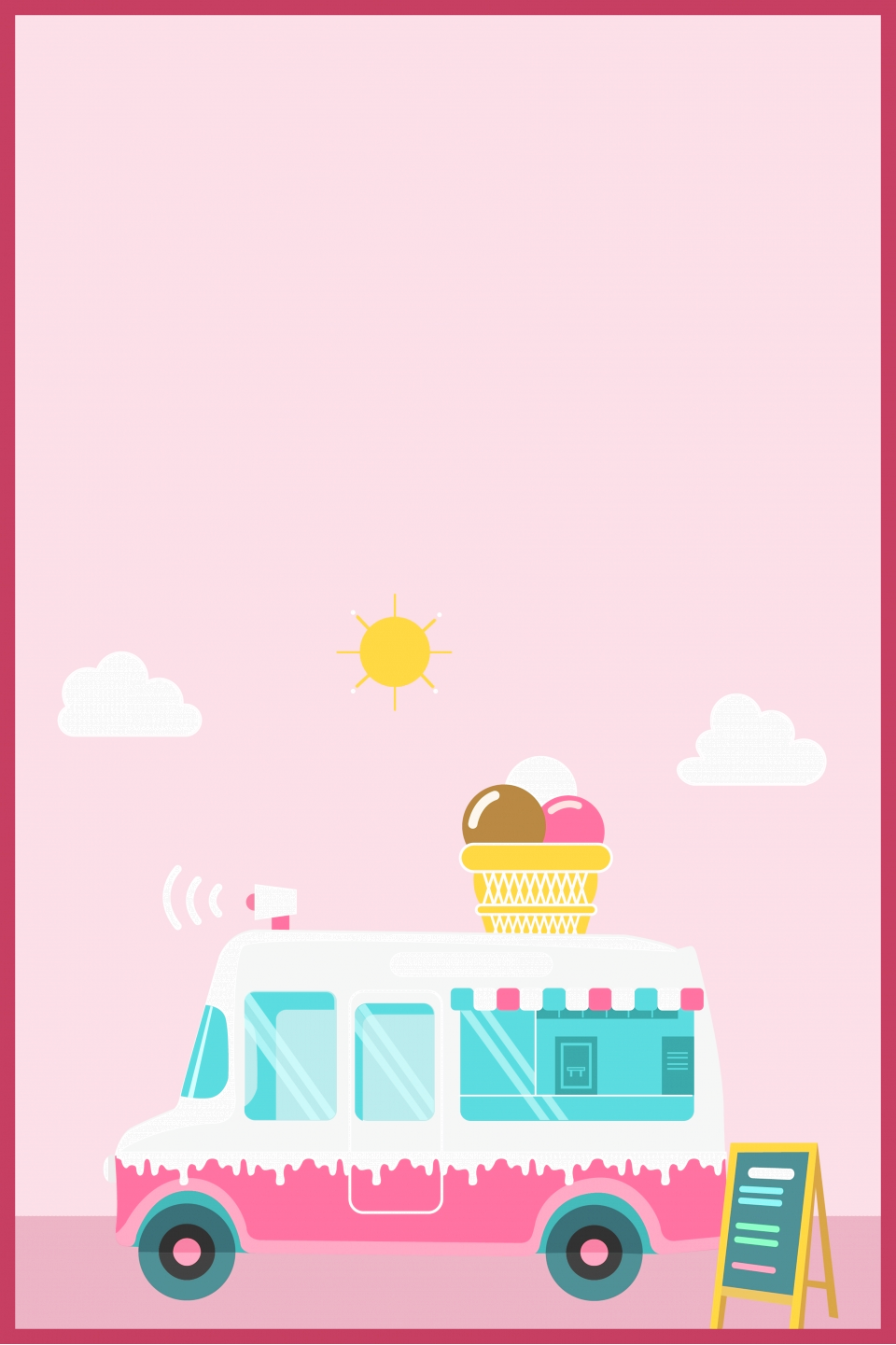 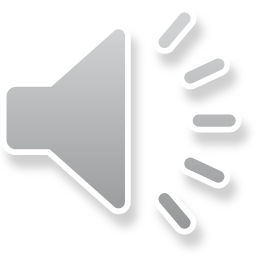 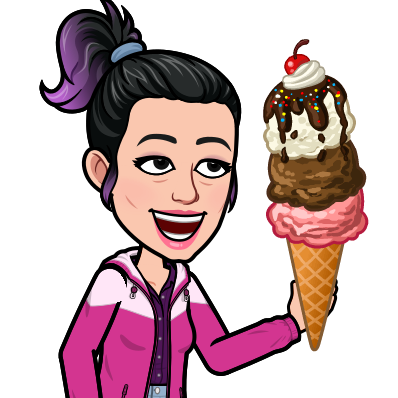 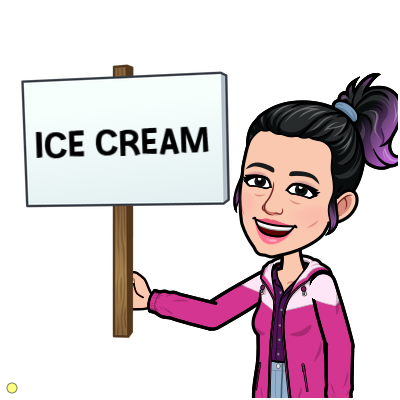 هيا حبيباتي
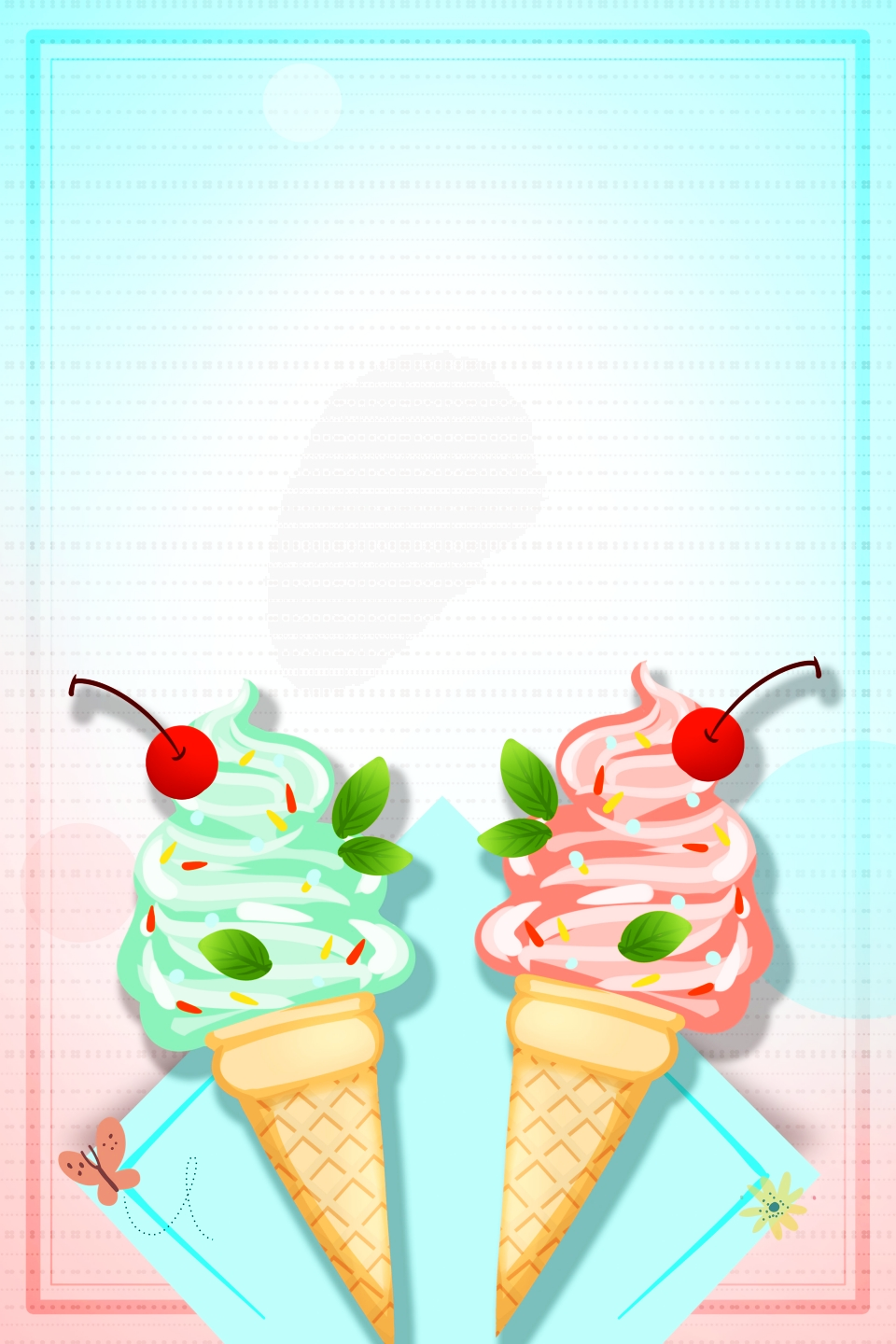 الفهم والاستيعاب
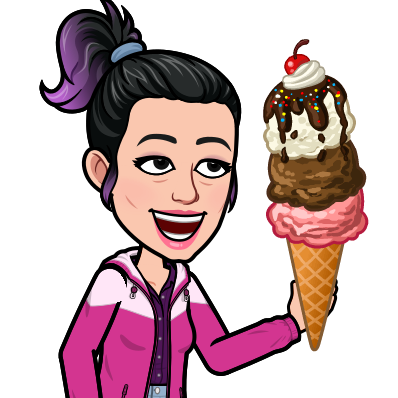 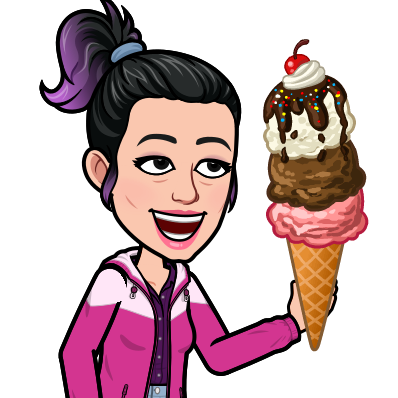 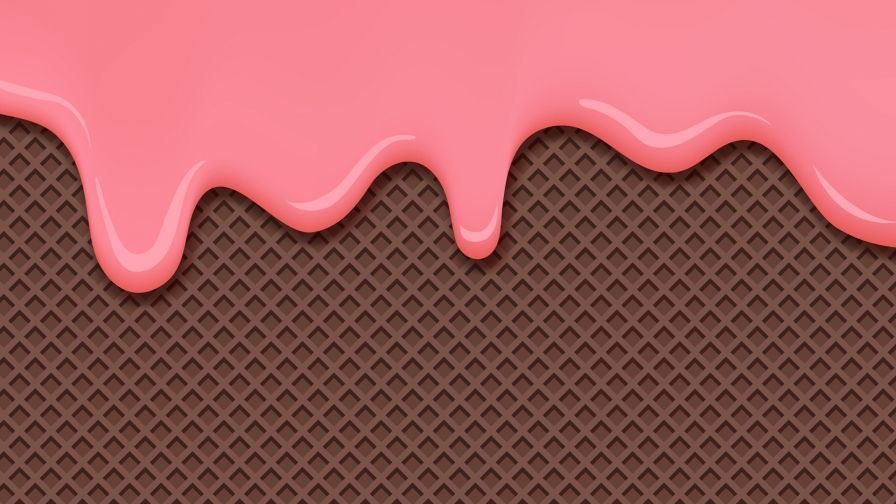 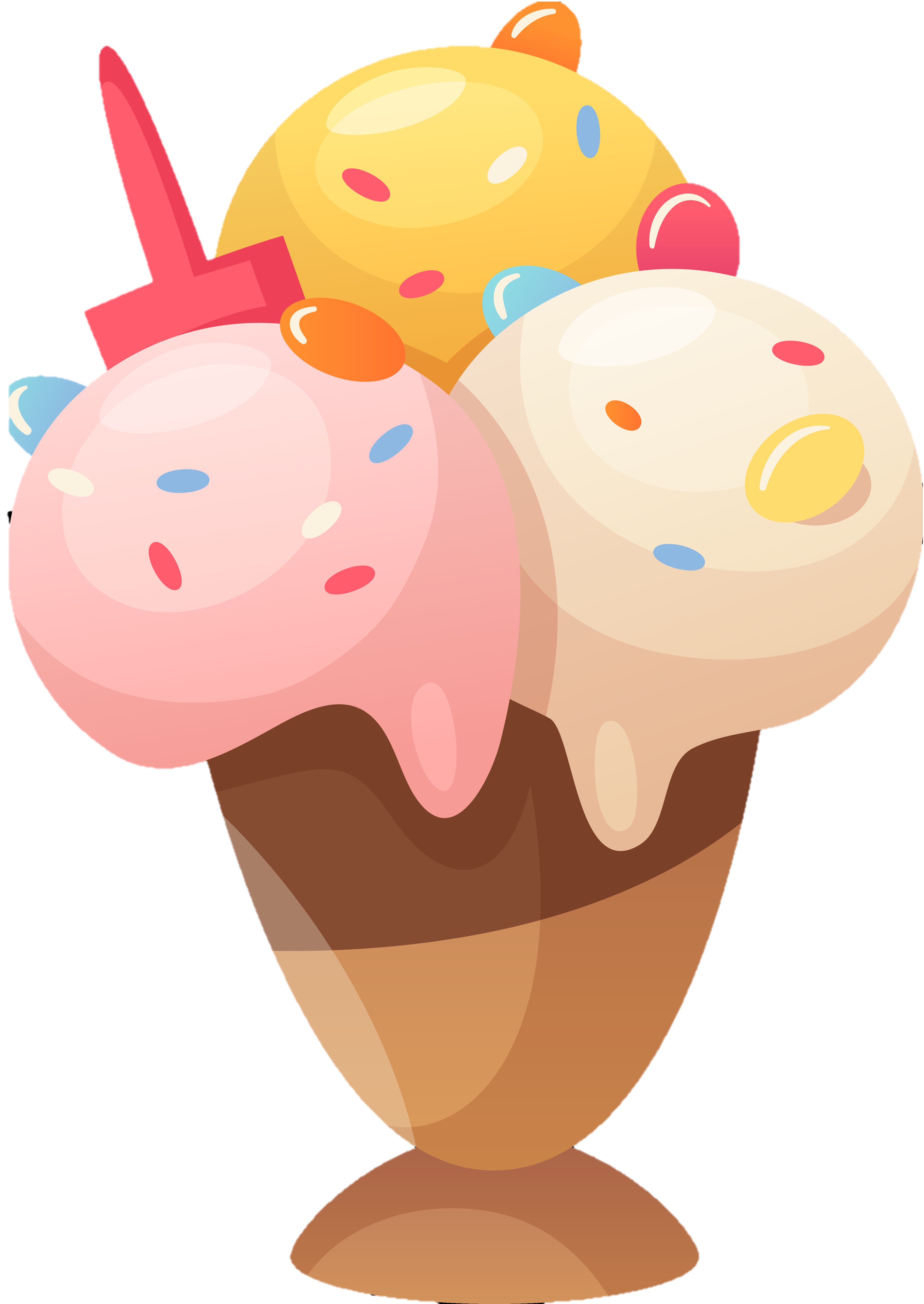 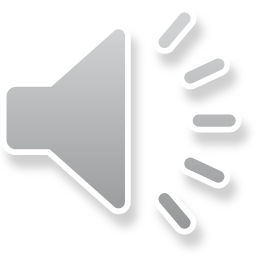 ماذا شرع الله للمسلمين كافة؟
عيدان عيد الفطر وعيد الأضحى
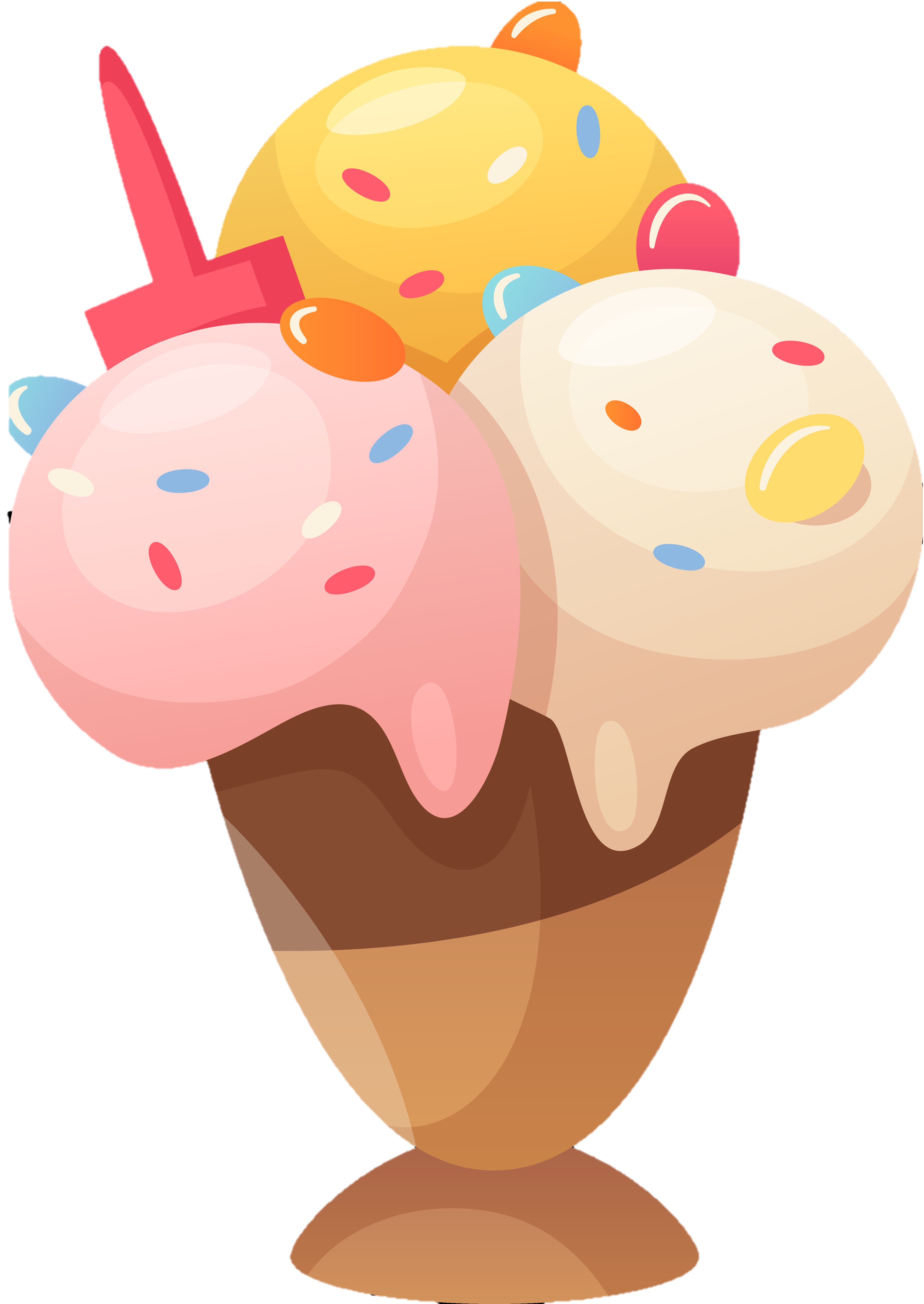 العودة
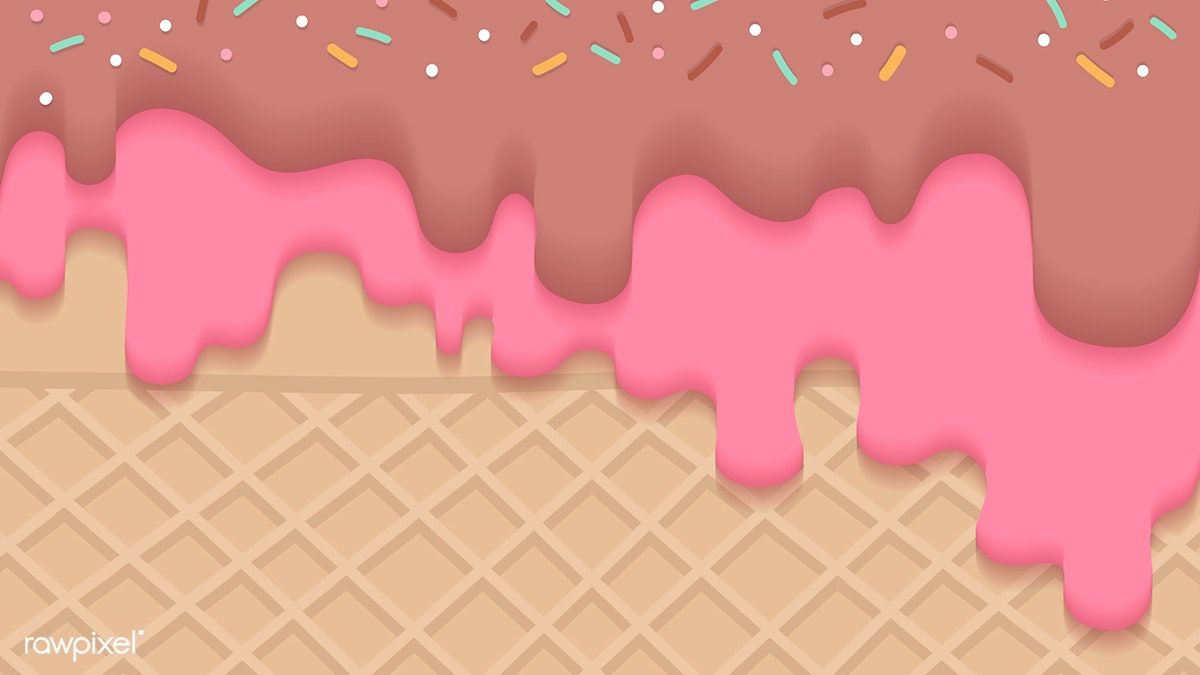 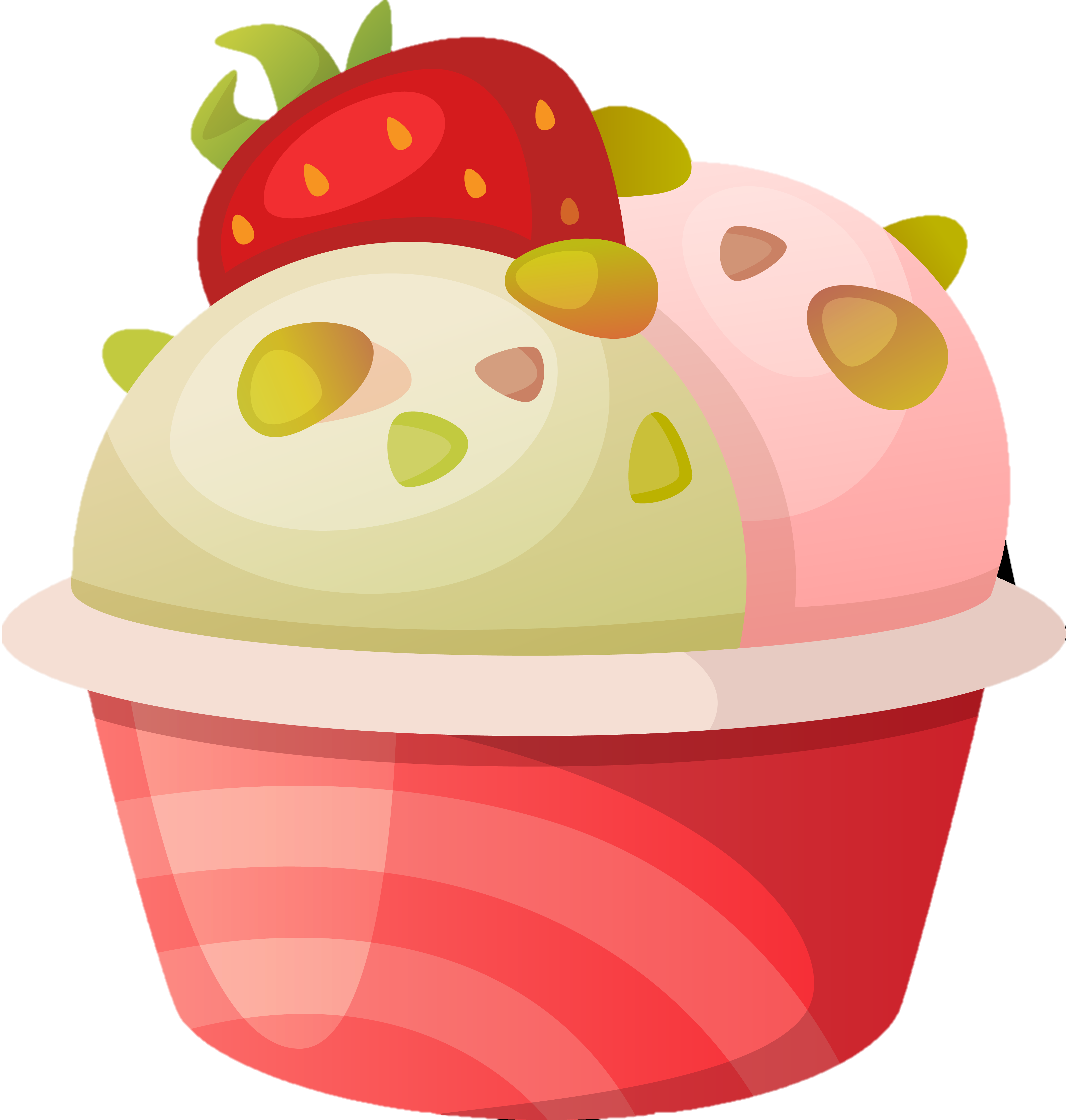 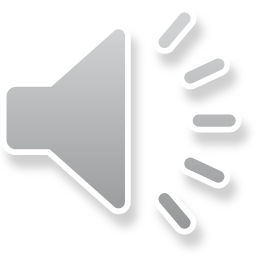 ما المقصود بالعبارة الآتية :
العيد عن المسلمين مرتبط بالعبادات والطاعات؟
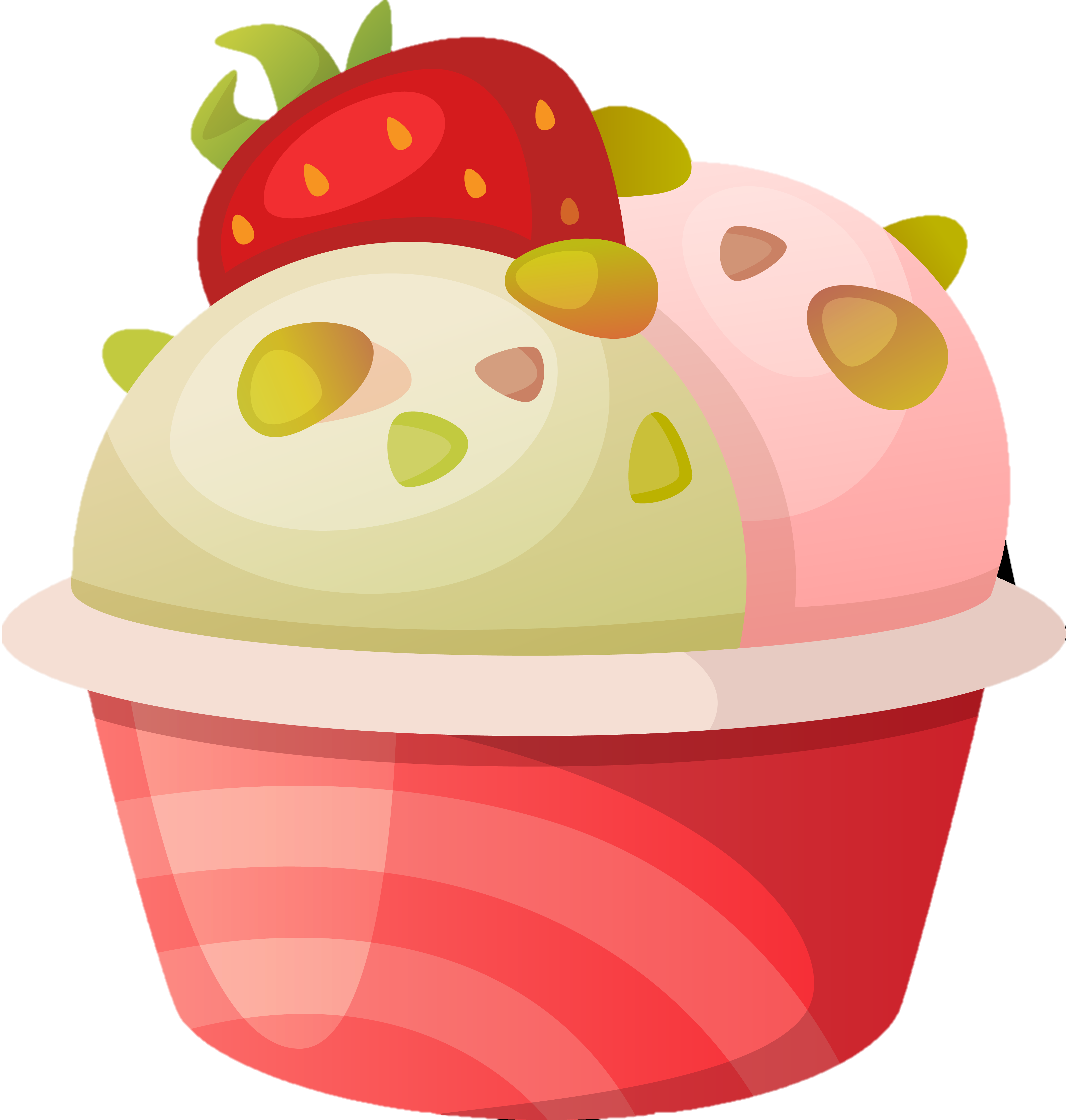 لأن العيدان يأتيان بعد عبادات
العودة
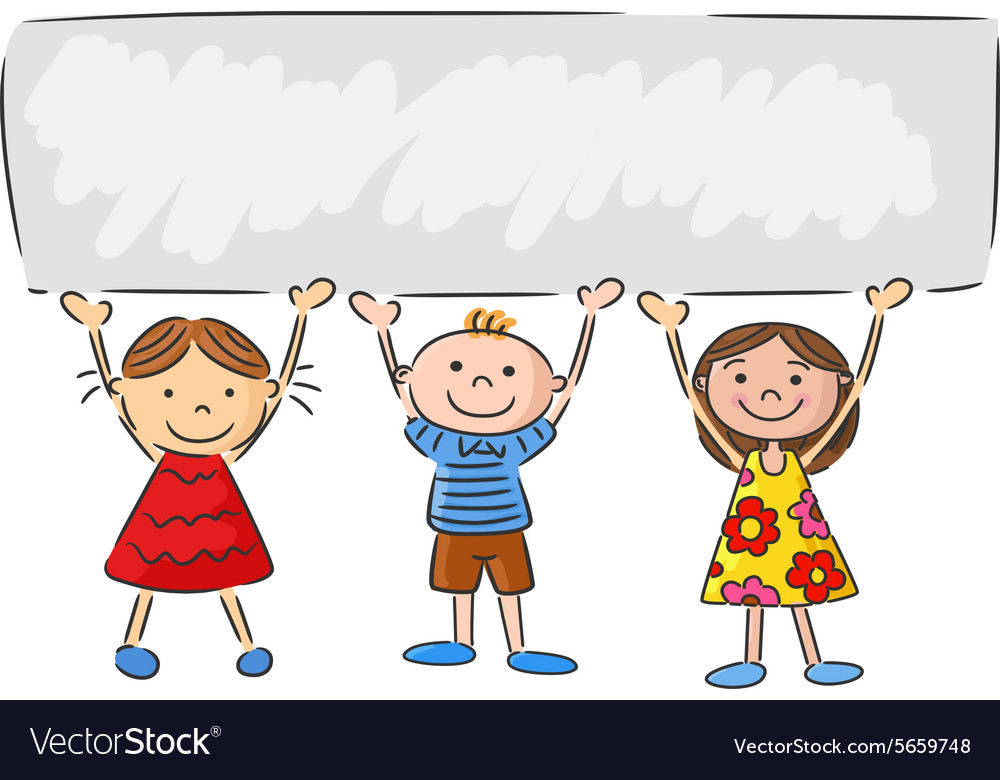 الممارسة :
المحطة الأولى
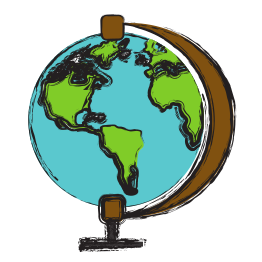 أكمل الجمل التالية بتصريف كلمة ( نشد  ) :
المحطةالأولى
يردد الطلاب   ............. الوطني في طابور الصباح
يستمع الرجل   ................ الدينية .
استمعت  ........... صوته جميل .
يغني الطير ...........
النشيد
الأناشيد
لمنشد
أنشودته
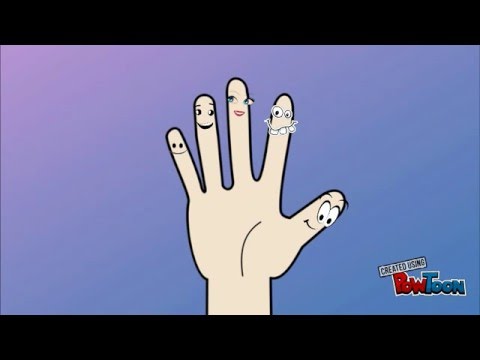 أناشيد
مناشدة
أنشودة
منشود
نشيد
تصريف نشد
1-أذكر أبرز المعلومات في النص
- بعد عبادة الصوم يأتي عيد الفطر. 
 - بعد فريضة الحج يأتي عيد الأضحى. 
- فدى الله -عزوجل – إسماعيل عليه السلام بكبشٍ من السماء.
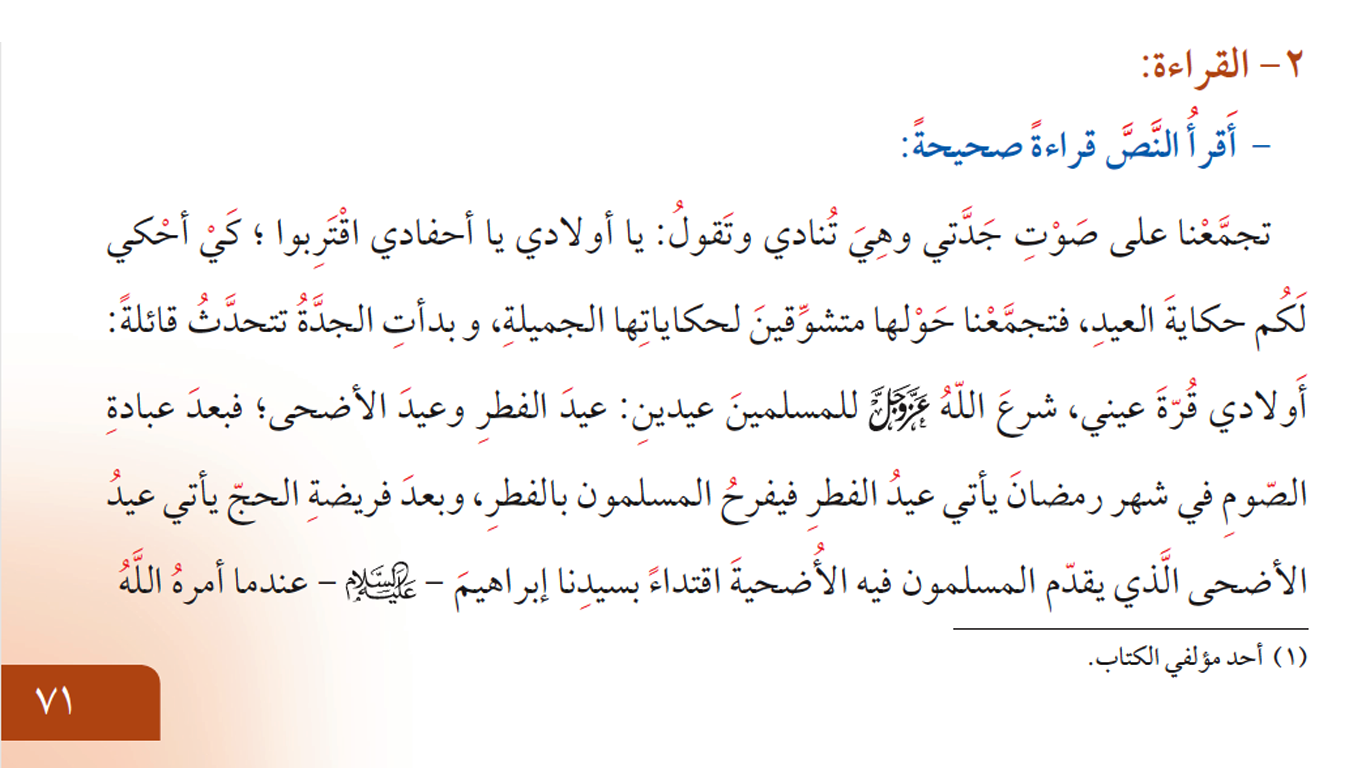 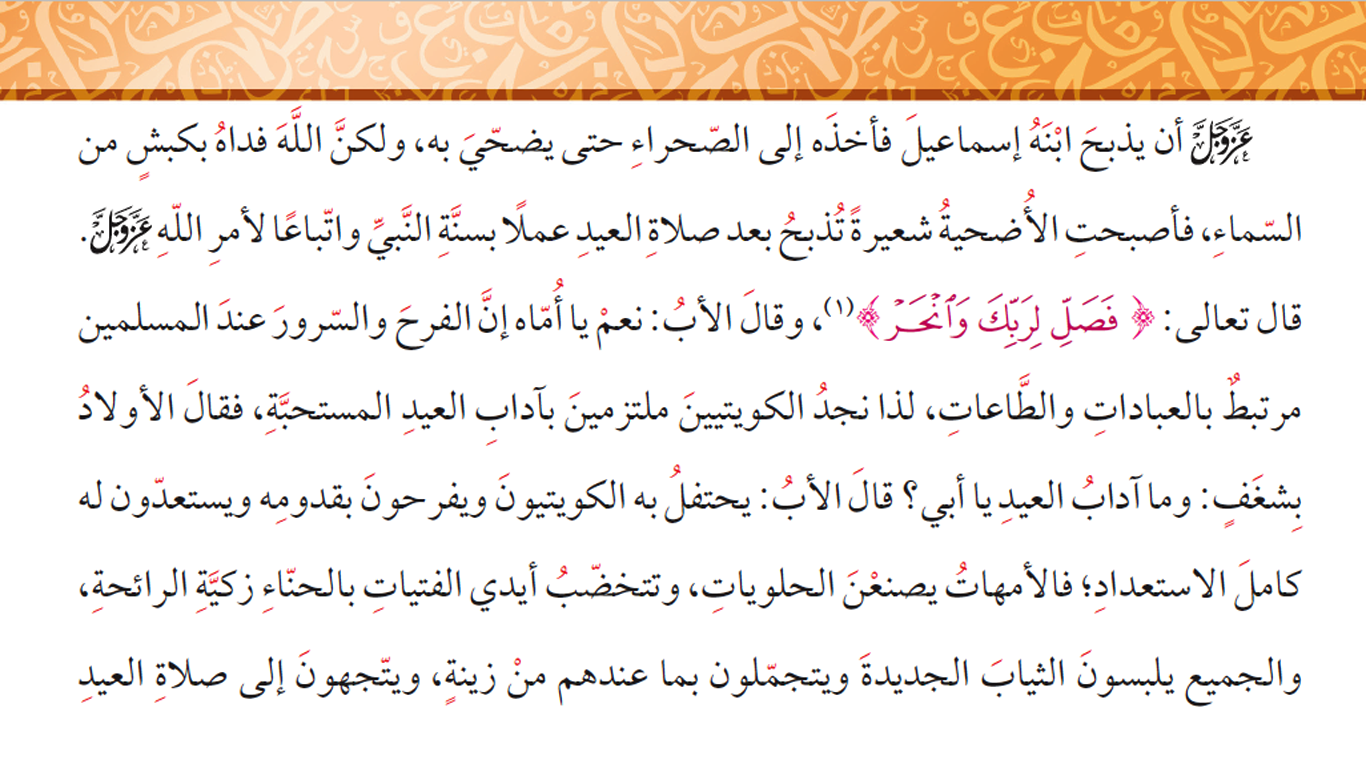 أكتب تعبيرًا من النص يتناول ما يأتي:
1- تشريع الاحتفال بالعيدين
شرع الله  - عزوجل – للمسلمين عيدين: عيد الفطر وعيد الأضحى
2- عادات الكويتيين في العيد
نجد الكويتيين ملتزمين بآداب العيد المستحبة
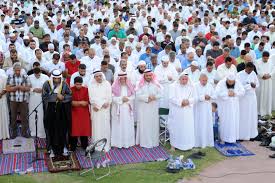 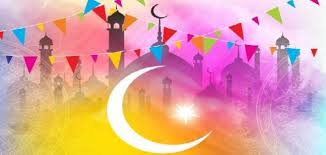 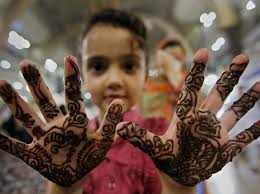